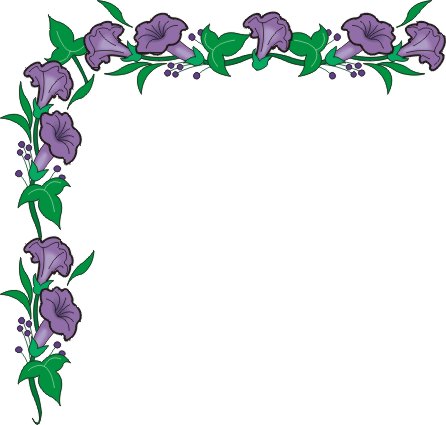 ỦY BAN NHÂN DÂN QUẬN LONG BIÊN
TRƯỜNG MẦM NON CHIM ÉN
Lĩnh vực phát triển nhận thức
Bác Hồ Kính Yêu
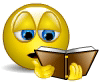